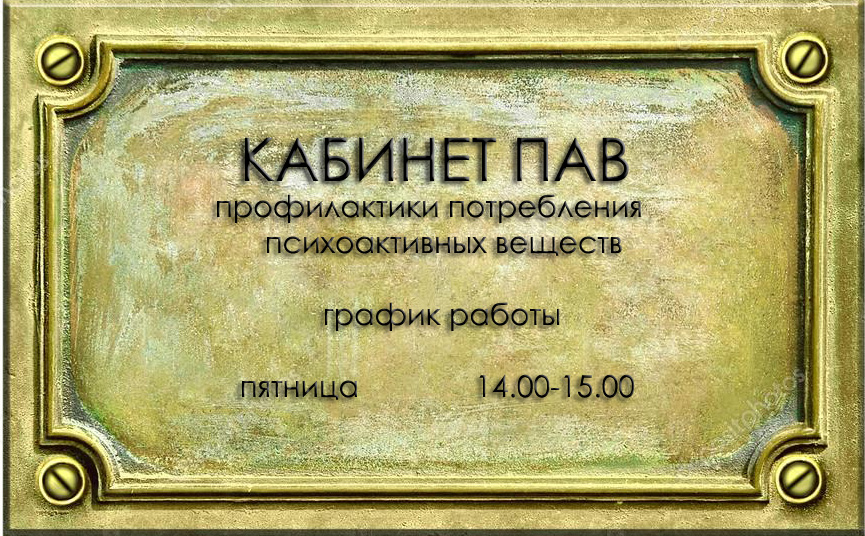 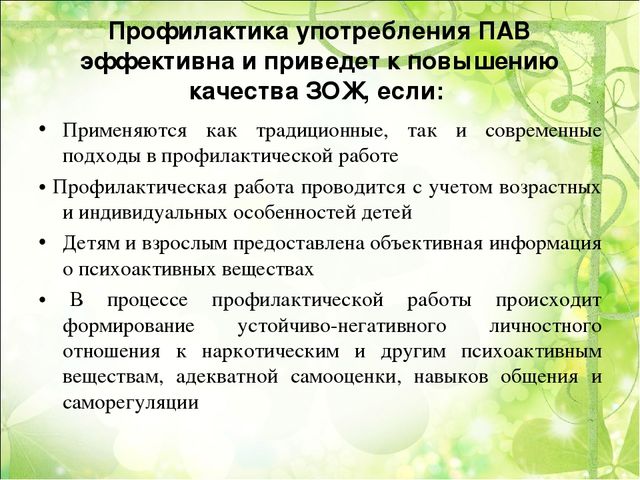 Количество несовершеннолетних, состоящих в межведомственном банке данных
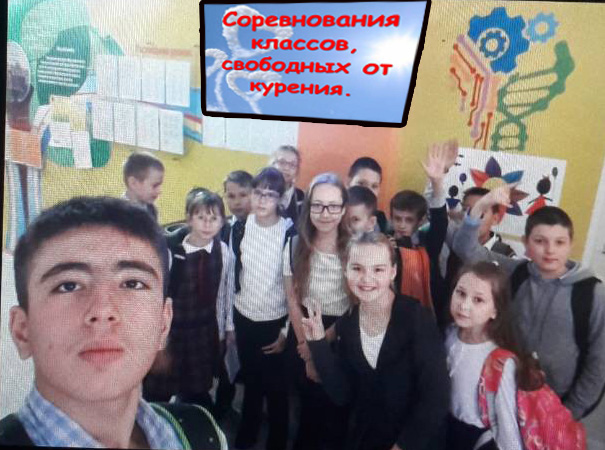 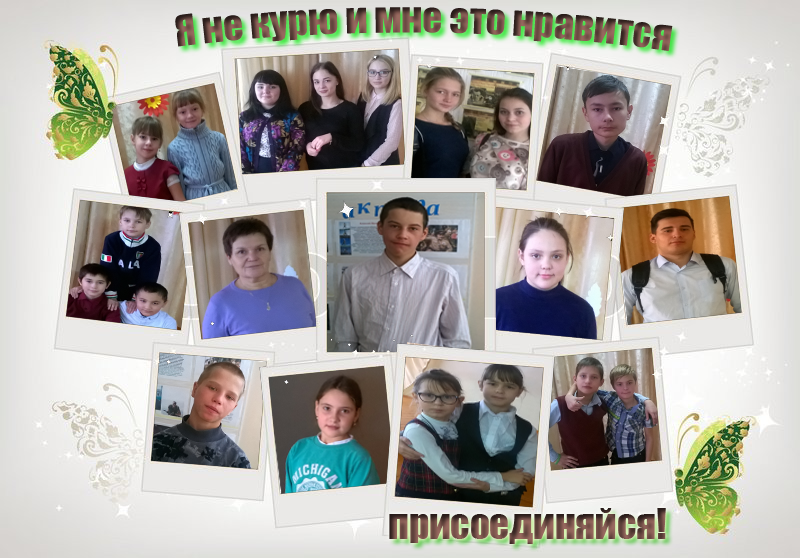 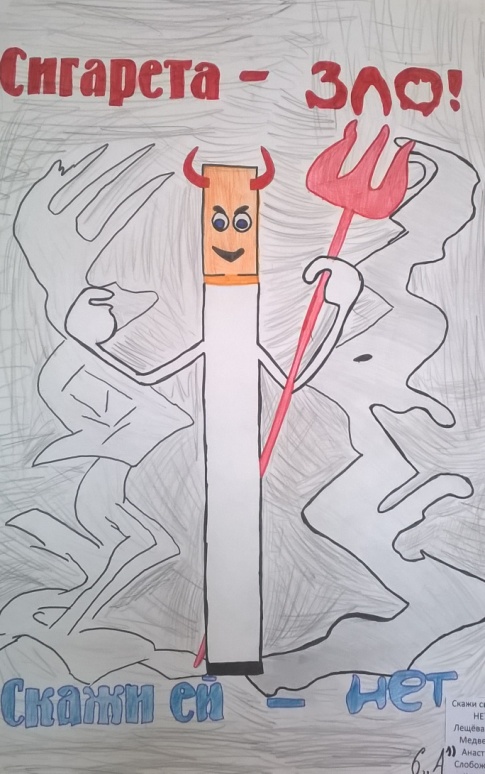 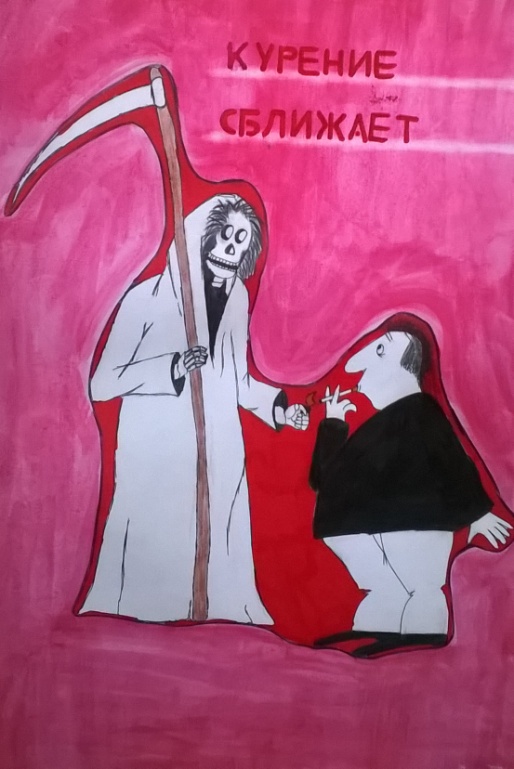 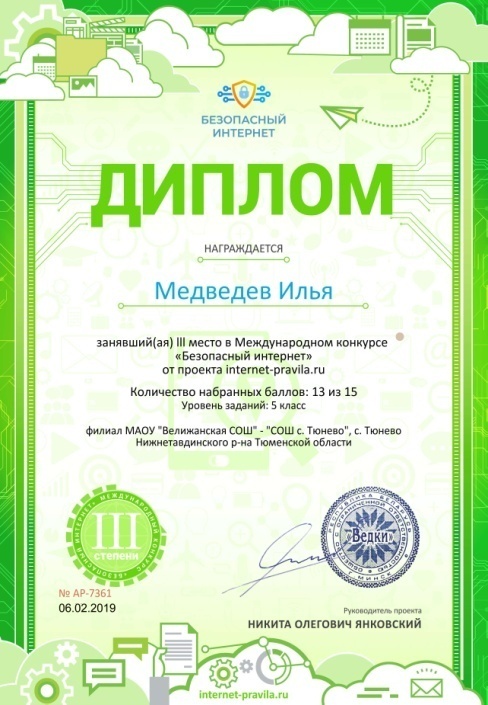 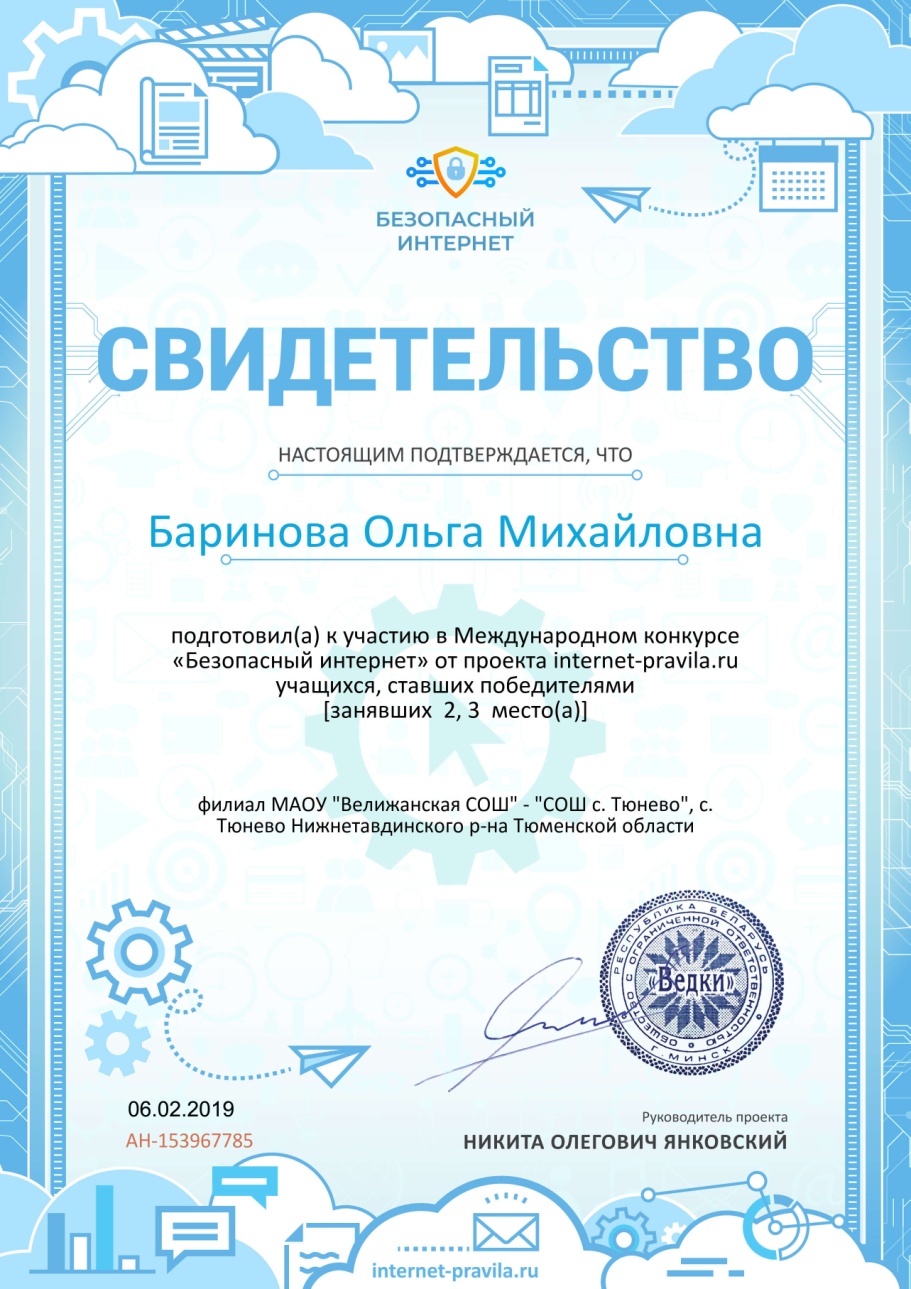 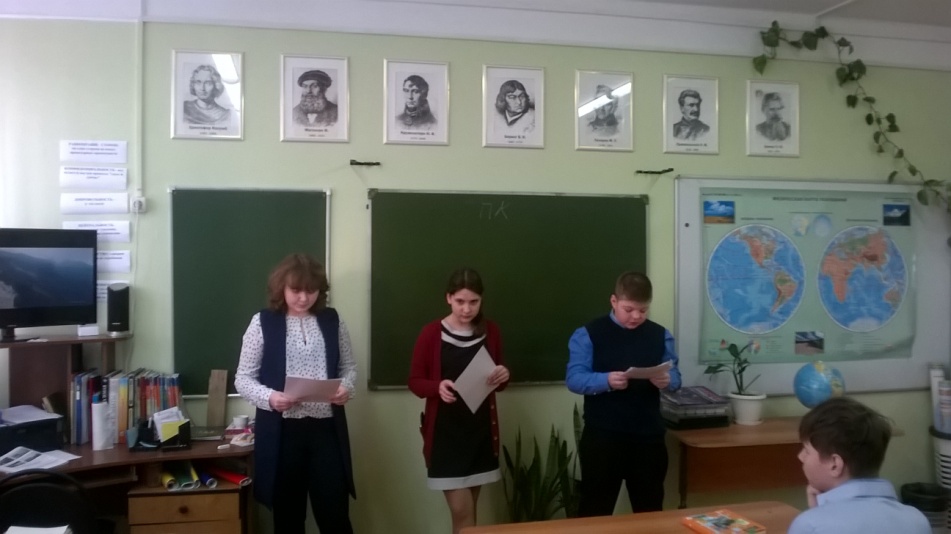 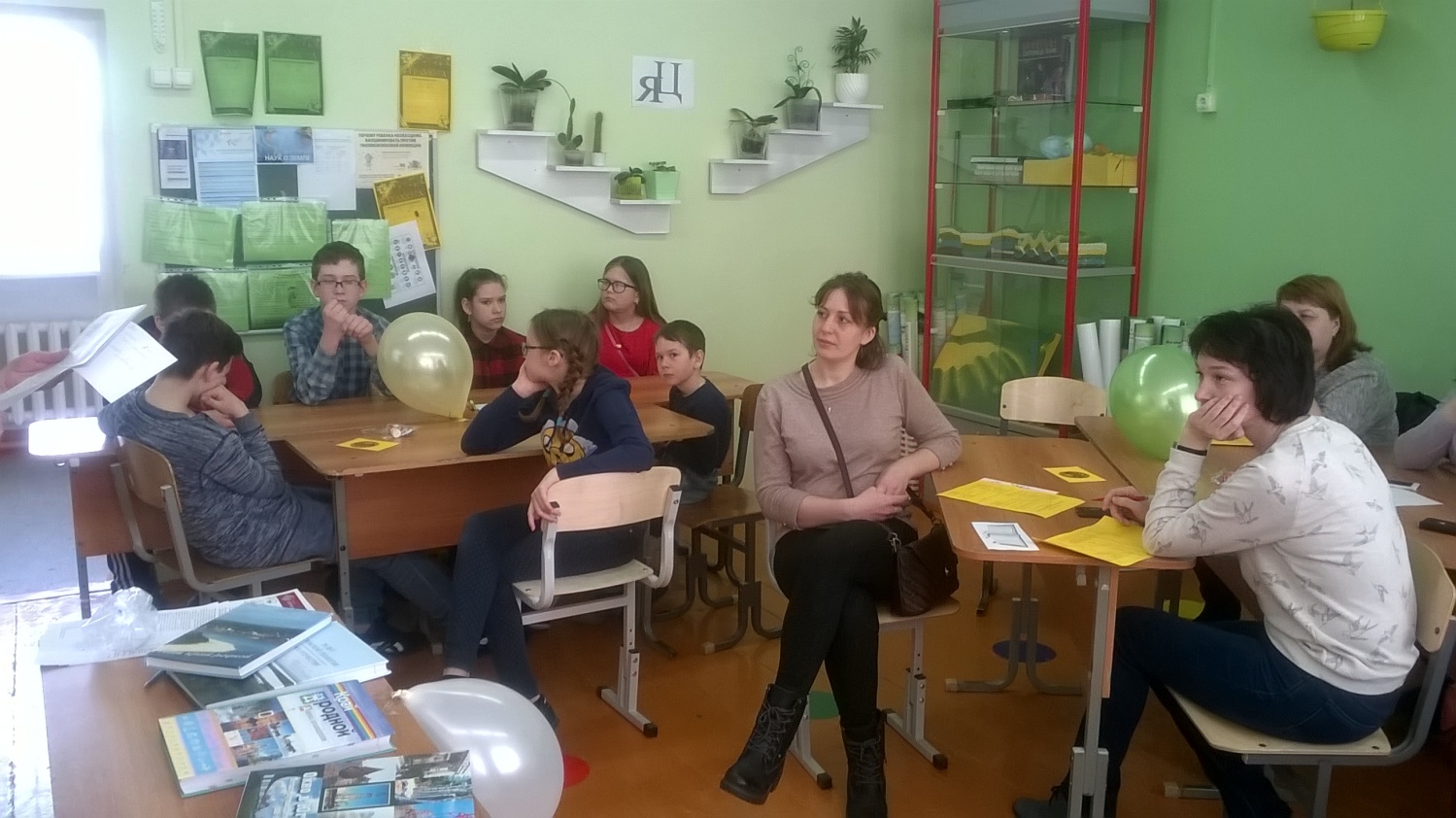 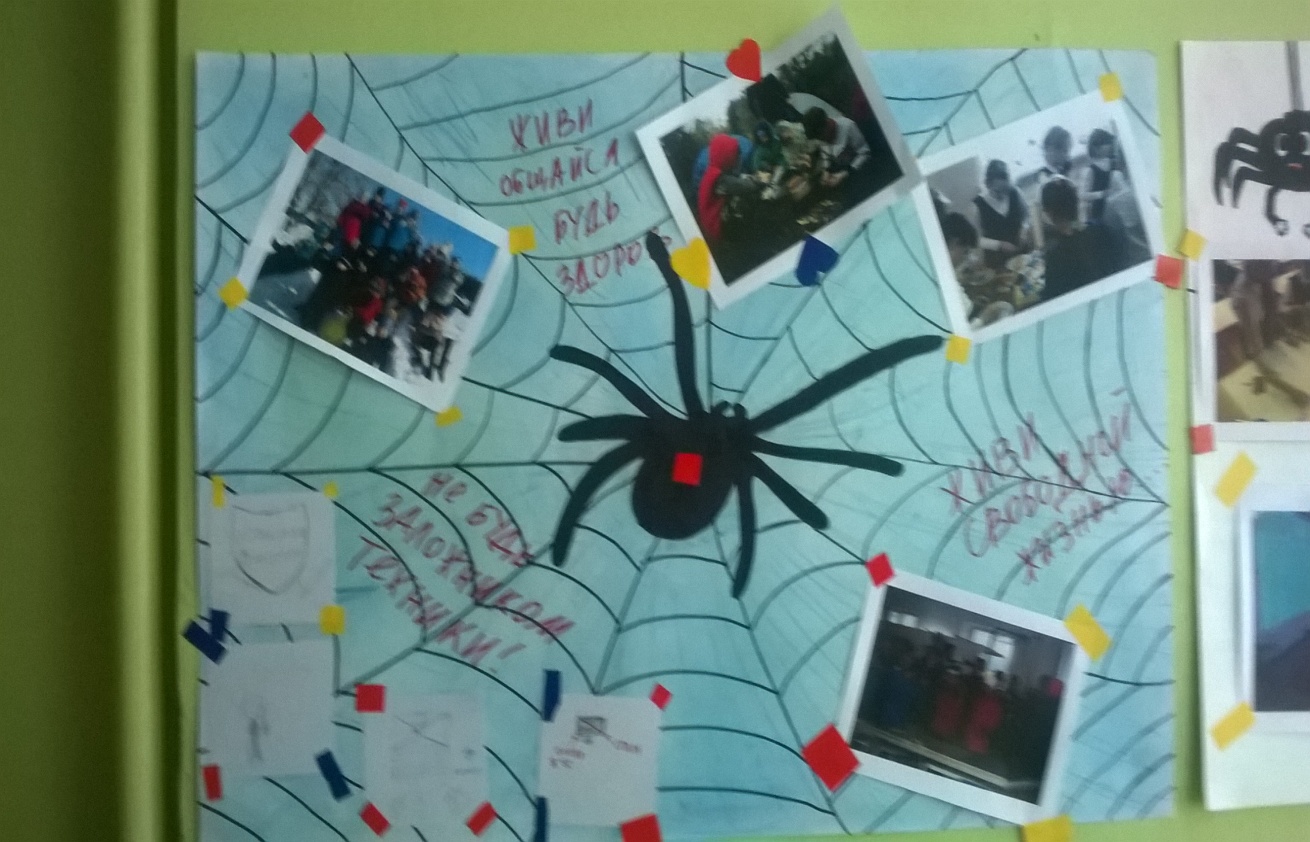 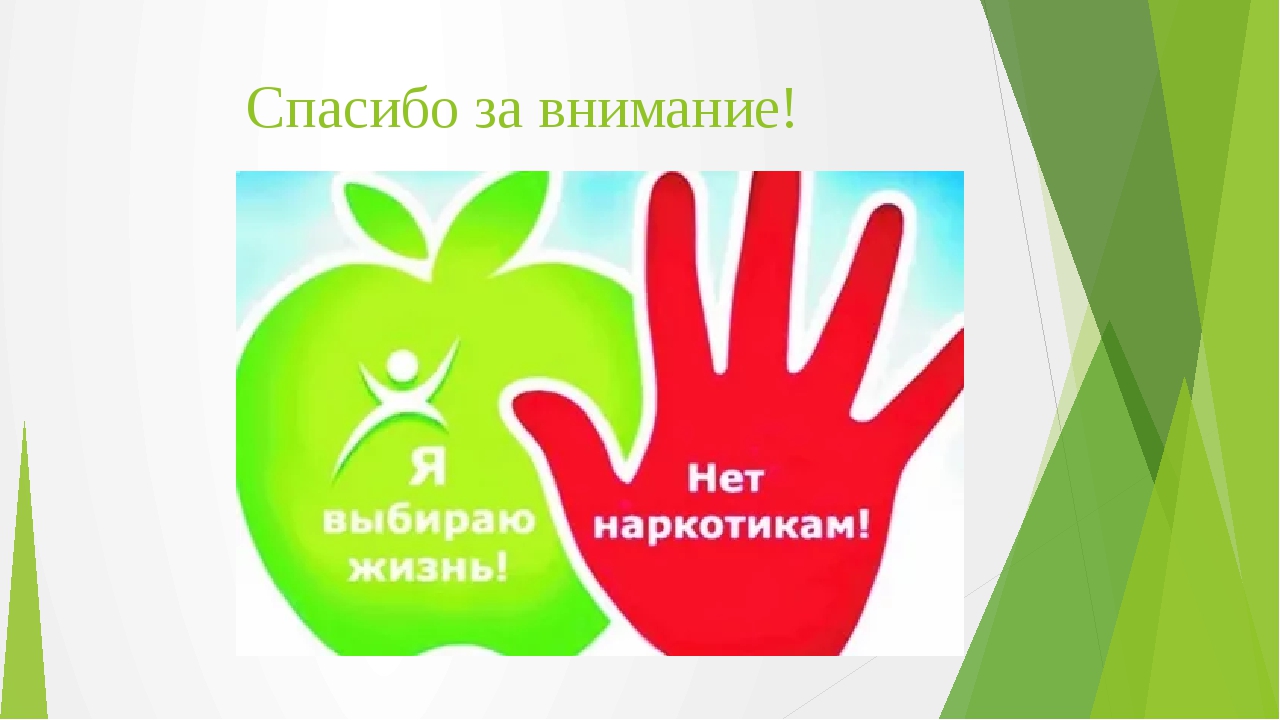